Physics 7B-1 (A/B)
Professor Cebra
Winter 2010
Lecture 10
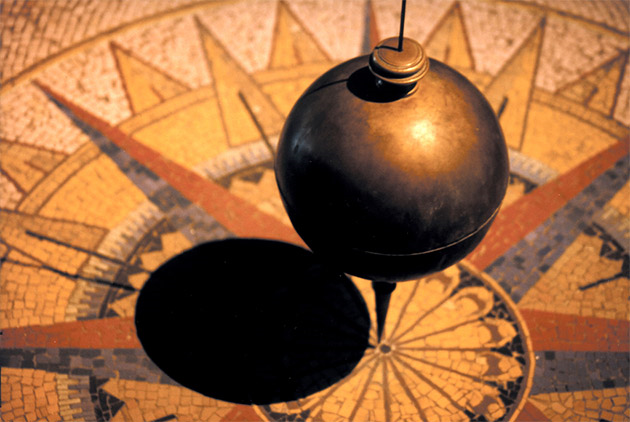 Simple Harmonic Motion
Announcements
Final exam will be next Wednesday 3:30-5:30
A Formula sheet will be provided
Closed-notes & closed-books
One single-sided 8 ½ X 11 Formula Sheet allowed 
Bring a calculator
Bring your UCD ID (picture and student number)
Practice problems – Online
Formula sheet – Online 
Review Sessions – Online
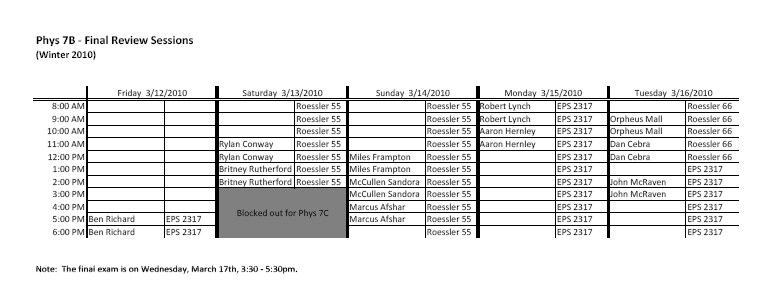 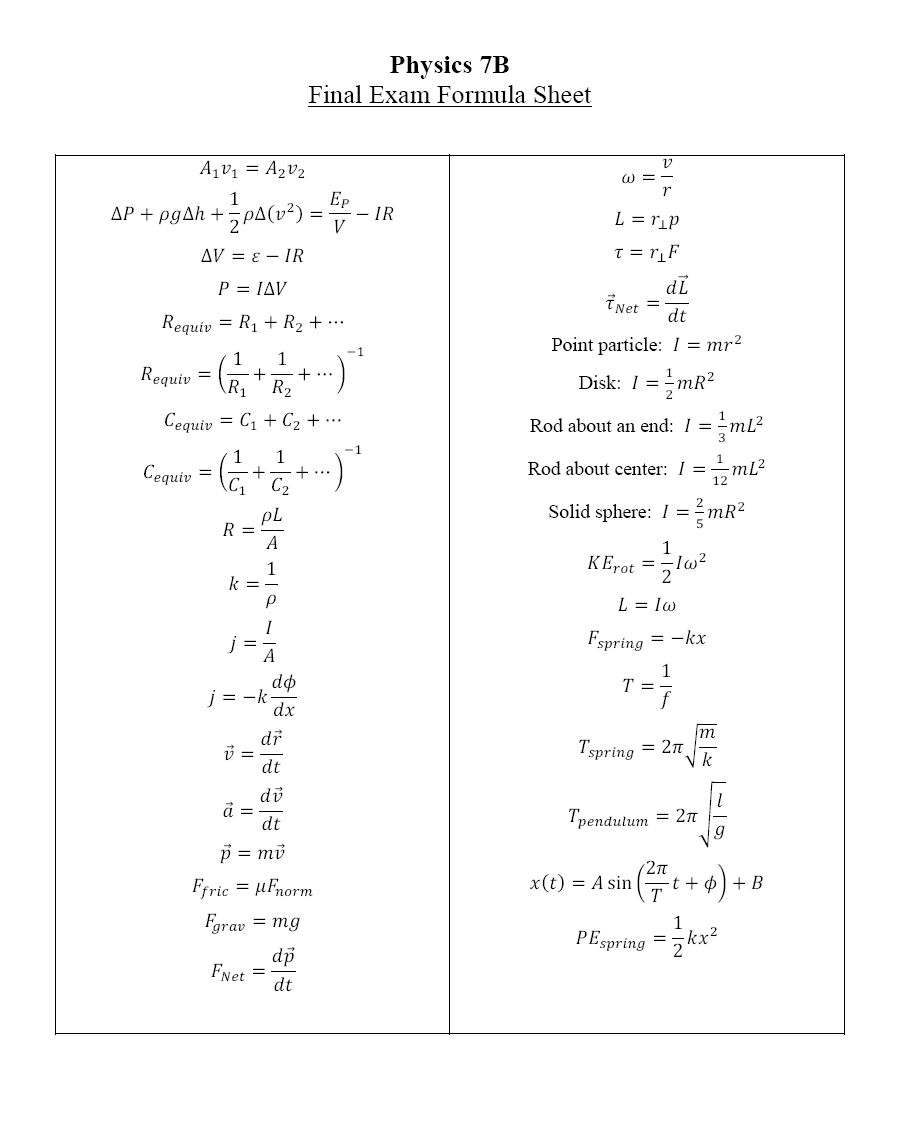 Grading Status
Extended Objects - Center of Gravity
Two masses
N
x2
Balance forces and Torques
xf
x1
m1g
m2g
fulcrum
Discrete masses
Distribution of mass
Center of Gravity
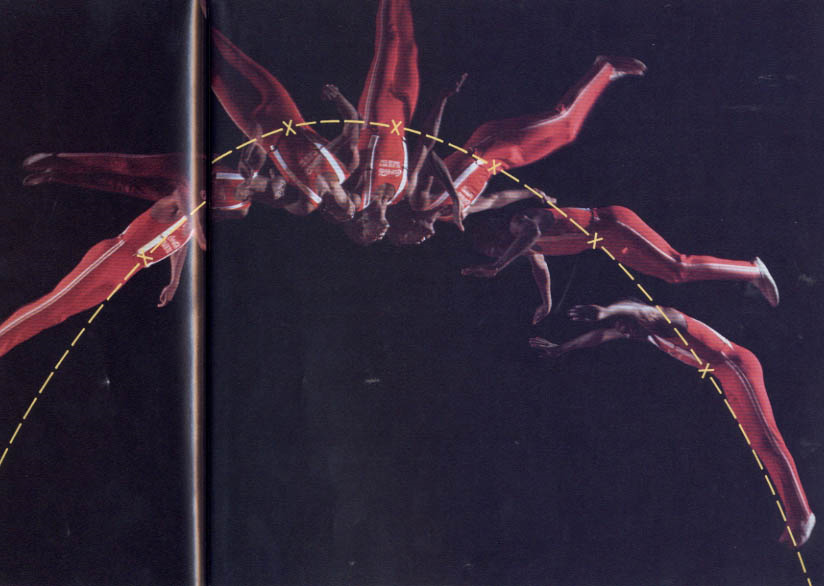 Extended body rotating with constant angular velocity
Parabolic trajectory of the center of mass
The center of gravity (or Center of mass) is the point about which an object will rotate. For a body under goes both linear projectile motion and rotational motion, the location of the center of mass will behave as a free projectile, while the extended body rotates around the c.o.m.
Center of Gravity
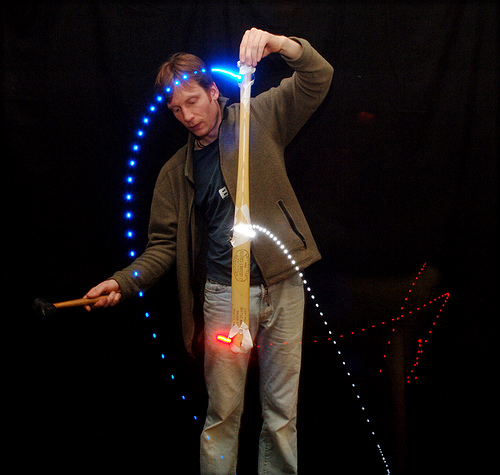 Rotation
Parabolic trajectory of the center of mass
Linear Impulse 
           and
Angular Impulse
Rotation
Rotating Off Axis vs On Axis
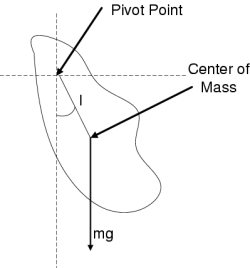 When can a body rotate about an arbitrary pivot point and when must it rotate about its center of gravity? 

First, consider a free body (define free to mean no contact forces – i.e. Normal forces or frictions). For an object to rotate, there must be Centripetal forces – since these are all internal forces, they must add to zero.
The body must rotate about its center of gravity.

For a body with an external fixed pivot point, normal forces at the pivot can provide an external centripetal force.
Demo: Center of Gravity
Rotating Off Axis
When rotating off axis, in a uniform gravitational field: 

Is the motion circular?  Yes

Is the angular velocity uniform?  No

Is there a net torque?  Yes

Is the angular acceleration uniform?  No

Is the torque uniform?  No

Is there a net linear motion?  Yes

Is there a net force?  Yes

Is it uniform?  No
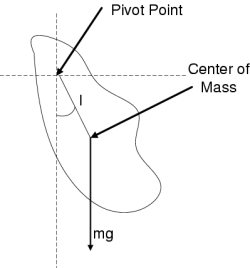 Demo: Center of Gravity
Oscillating Off Axis
There is an oscillation between kinetic energy ( ½ mv2 and ½ Iw2) and potential energy (mgh).

Where it KE maximum?  The bottom

Where is PE maximum?  The top

What happens is KEmax < DPE?  The motion is no longer circular! Instead, the body will oscillate.


Can we describe oscillatory motion?
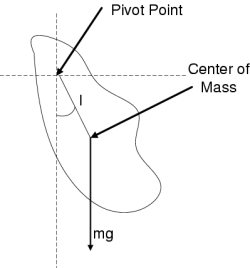 Demo: Center of Gravity
Oscillatory Motion
Oscillation:  Periodic displacement of an object from an equilibrium point
Periodic or Oscillatory Motion
Equilibrium Position: The position at which all forces acting on an object sum to zero.
Restoring Force : Force driving the object towards equilibrium point 
 if restoring force is proportional to displacement => S.H.M.
 i.e. Hooke’s Law    Frestore = -kx
Period (T) :  Interval of time for each repetition or cycle of the motion. Frequency (f = 1/T)
Amplitude (A) :  Maximum displacement from equilibrium point
 Phase (f): Describes where in the cycle you are at time t = 0.
Examples of Oscillating Systems
Vertical
Mass-Spring
Pendulum
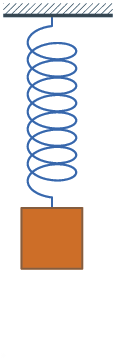 Horizontal
Mass-Spring
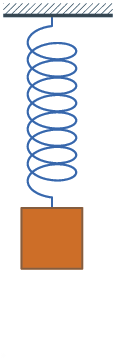 Horizontal Mass-Spring
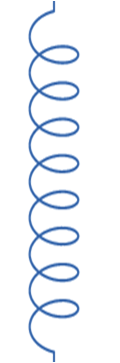 Fnormal
Spring Extended:
Fspring
Fgravity
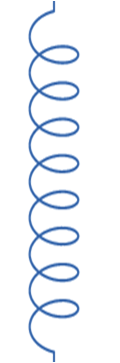 Spring in Equilibrium:
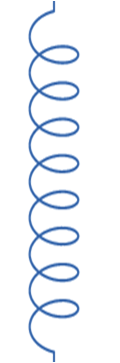 Spring Compressed:
Vertical Mass on Spring System
Force from a Spring:
	Fspring = -kx   (upwards)

At Equilibrium:
	SF = - kx0+ mg = 0

Away from Equilibrium:
	SF = - kx +mg = - k(x-x0) = -kx

Newton’s 2nd Law (F=ma):
	Ftot = - kx(t) = ma(t) = m (d2x(t)/dt2)
x
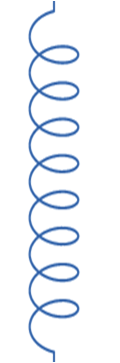 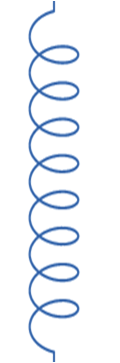 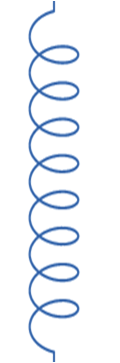 xo
-kx
mg
Let x = (x-x0)
Relaxed
Spring
Differential
Equation...
Equilibrium
Position
DEMO:  Spring w/ mass
How to solve this differential equation?
Differential Equation for Simple Harmonic Oscillation
Do we know any function whose second derivative is itself times a constant?
 Let
Period:
sine function repeats when
    bt = 2p
therefore,
    T=2p/b
General Solution:  x(t) = A sin (2pt/T + f)    or    x(t) = A cos (2pt/T + f)
Simple Harmonic Motion
Simple Harmonic Motion:  Oscillatory motion in which the restoring force is proportional to displacement
Restoring Force = Constant  X  Displacement
Displacement vs. Time:
Practice With SHM Equation
sin(t)     ,    3 sin(t)
sin(t)     ,    sin(t)+2
sin(t)     ,    sin(2t)
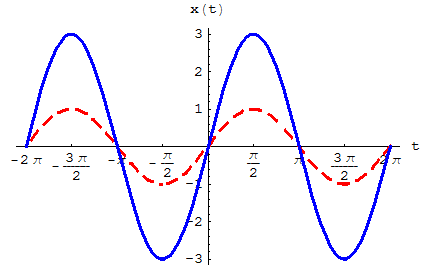 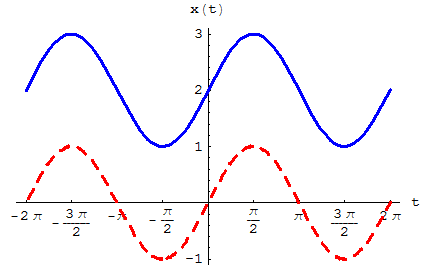 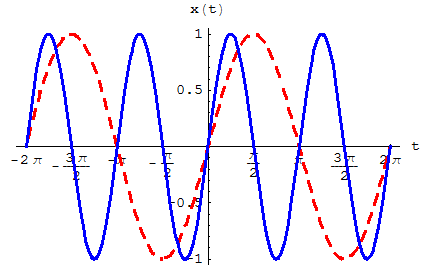 sin(t)     ,    sin(0.5 t)
sin(t)    ,   sin(t + 0.5 π)
sin(t)    ,   sin(t - 0.5 π)
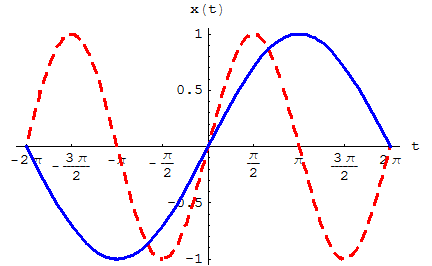 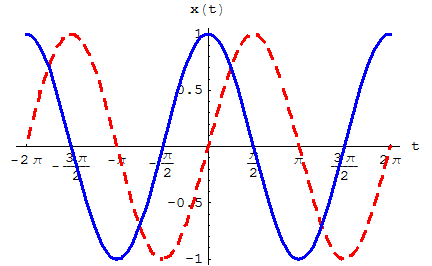 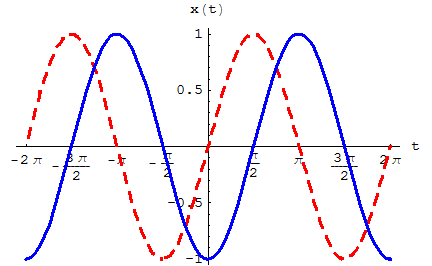 Practice With SHM Equation
sin(t)  ,  sin(2t)  ,  sin(2t+0.5 π)
sin(t)  ,  sin(2t)  ,  sin(2t-0.5 π)
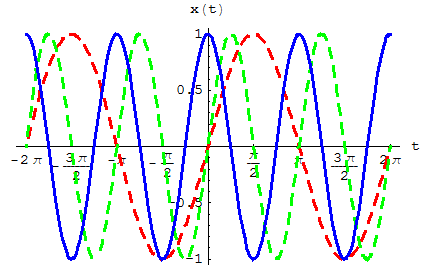 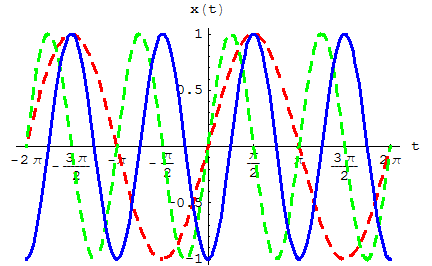 sin(t),sin(0.5t),sin(0.5t+0.5 π)
sin(t),sin(0.5t),sin(0.5t-0.5 π)
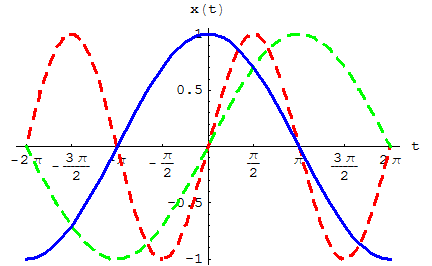 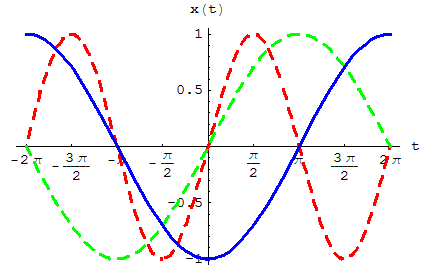 Pendulum System
θ
θ
Ftension
Fgravity
Pendulum System
Really a rotational problem…

	t = Ftan L = mgsinq L

	t = I a  = mR2 a

	-mgLsinq = mL2 d2q/dt2

For small q, sinq = q   (good to about 10 degrees)

	-mgLq(t) = mL2 d2q/dt2

	- (g/L)q(t) = d2q/dt2
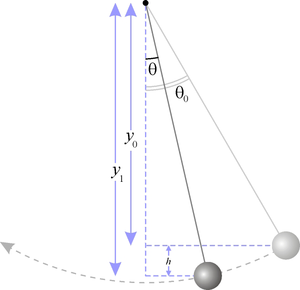 L
mg
DEMO
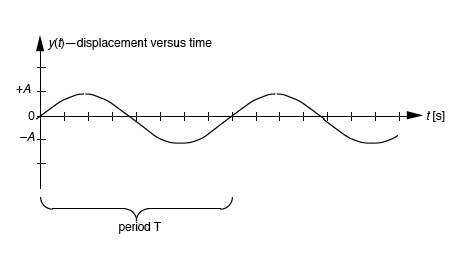 
2
The generalized solution 
is of the form:
Period:
SHM - Recap
Pendulum:
Mass/Spring:
How is the frequency f
of the oscillations related
to the period T?
Energy in SHM
Consider mass on a spring:

	PE = (1/2) k x2
	KE = (1/2) mv2	v = dx/dt	       x(t) = A sin(2pt/T + f)

	PE = (1/2) kA2 sin2 (2pt/T + f)
	KE = (1/2) m [(2p/T)Acos(2pt/T + f)]2

remember… (2p/T) = sqrt(k/m)   =>  (2p/T)2 = k/m
	=> KE = (1/2) A2 k cos2 (2pt/T + f)
	Etotal = PE + KE = (1/2)kA2[sin2 (2pt/T + f)+ cos2 (2pt/T + f)]
KEpeak = PEpeak
 Energy is conserved with time!
And Energy is proportional to A2
1
Topics (1/4)
Fluids
Continuity Eq.
Energy Density Eq.
Steady-state Flow
Flow Line
Pressure
Electrical Circuits
Batteries
Resistors
Capacitors
Power
Voltage
Current
Equivalent Circuits
Linear Transport Model
Linear Transport Eq.
Current Density
Exponentials
Topics (2/4)
Vectors
Addition
Subtraction
Cartesian Coords.
Polar Coords.
Position Vector
Velocity Vector
Acceleration Vector
Momentum Vector
Conservation of Momentum
Force Vector
Friction
Normal
Gravity
Spring
Topics (3/4)
Newton’s Laws
Force & Acceleration
Force & Momentum
Collisions
Momentum Cons.
Elastic vs. Inelastic
Rotational Motion
Ang. Velocity
Ang. Acceleration
Ang. Momentum
Torque
Right Hand Rule
Conservation of Ang. Momentum
Moment of Inertia
Rotational Kin. Energy
Topics (4/4)
Oscillations
Period
Amplitude
Mass-spring system
Pendulum
Simple Harmonic Motion
Phase Constant
Evaluations
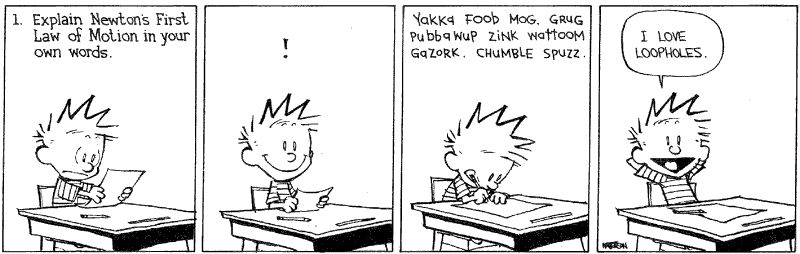 Practice With SHM Equation
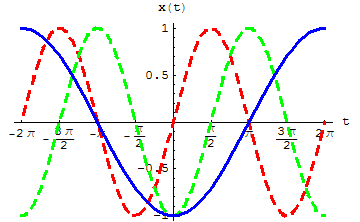 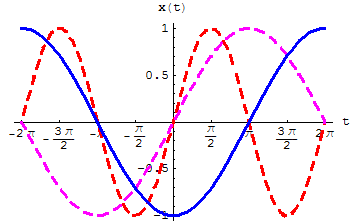 Summer 2008
M. Afshar
32